Bài 
28
KHÁM PHÁ ĐÁY BIỂN 
Ở TRƯỜNG SA
TUẦN 33
TIẾT 4.  LUYỆN TỪ VÀ CÂU
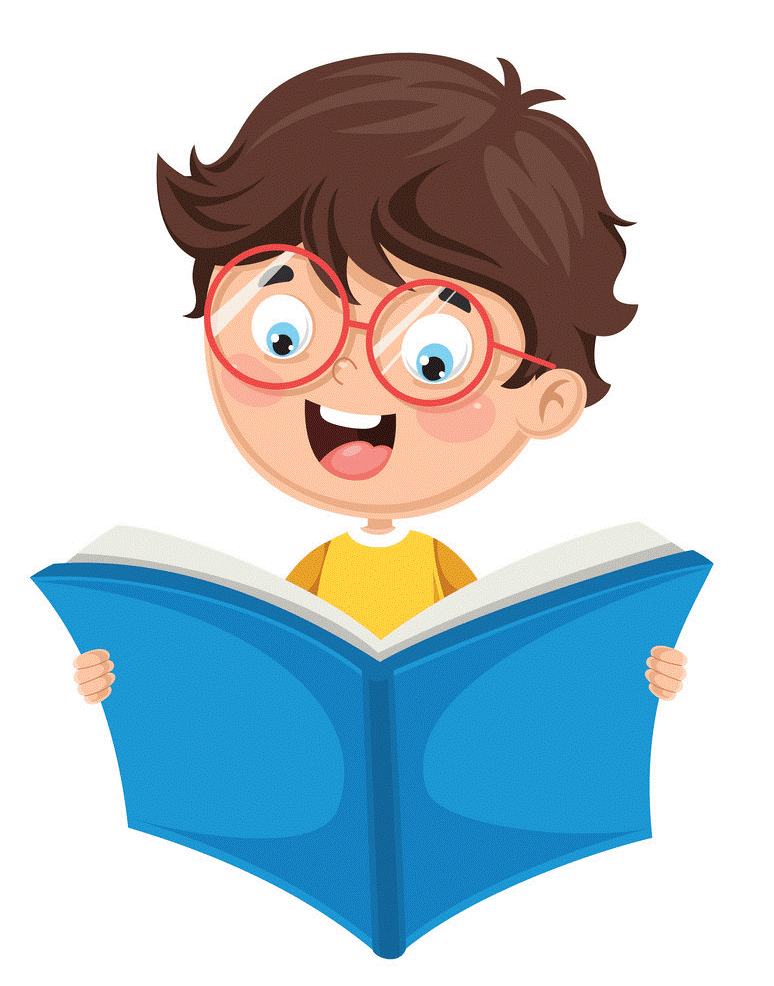 Mở rộng vốn từ về các loài vật dưới biển
Dấu chấm, dấu phẩy (124)
Yêu cầu cần đạt
- Tìm được tên những loài vật trong tranh.
- Phát triển vốn từ về các loài vật dưới biển.
- Luyện tập sử dụng dấu chấm, dấu phẩy.
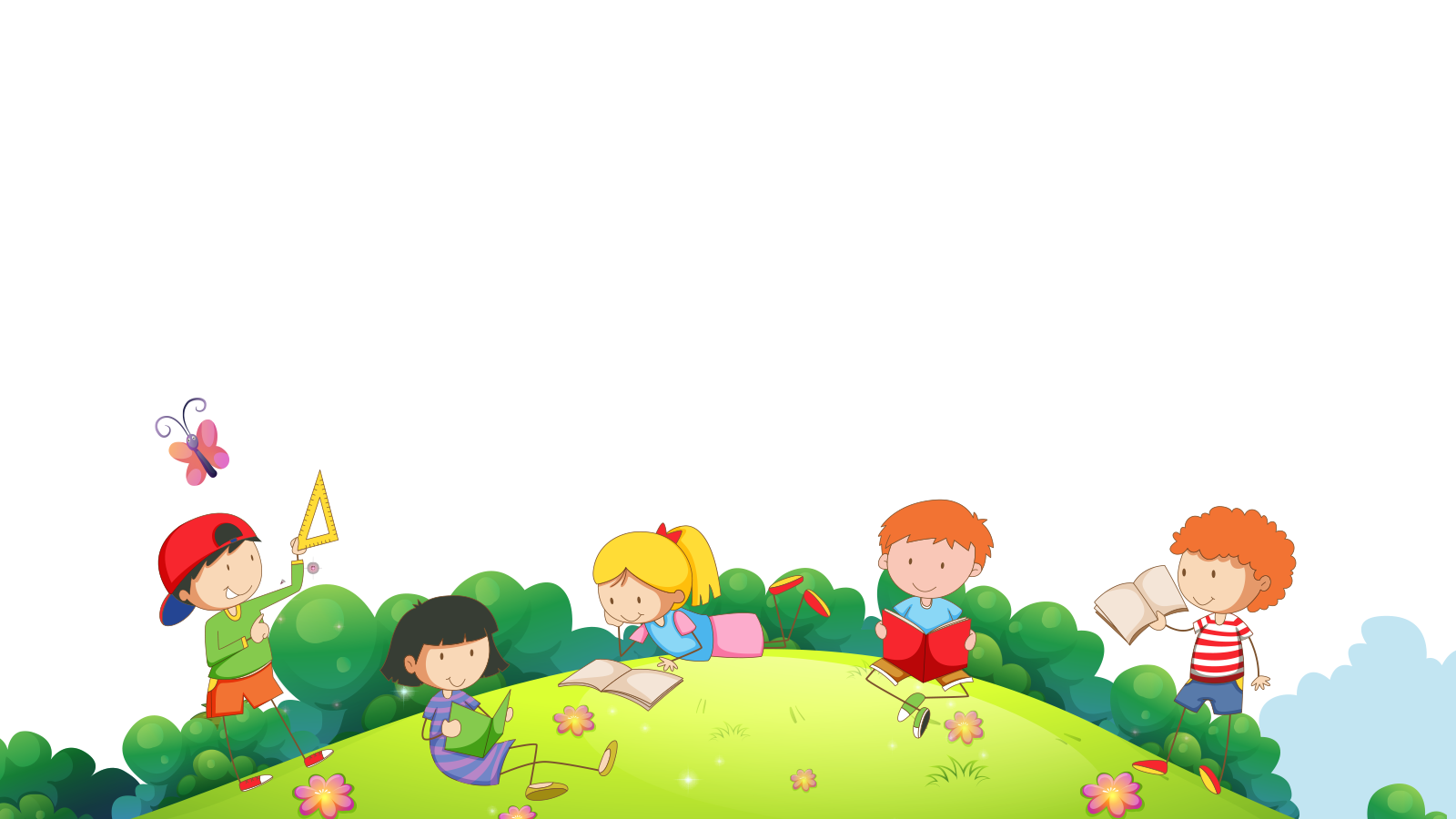 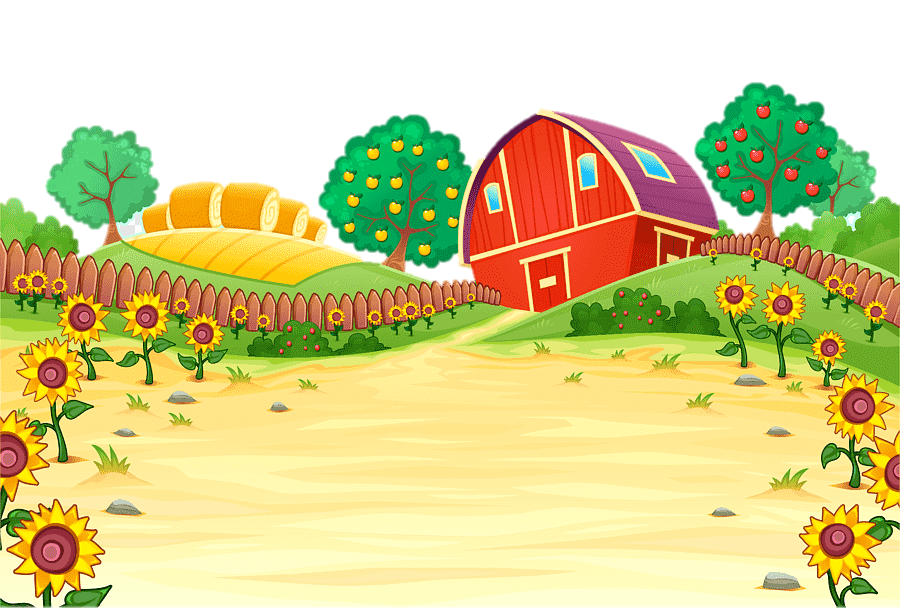 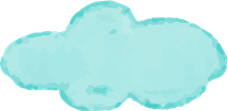 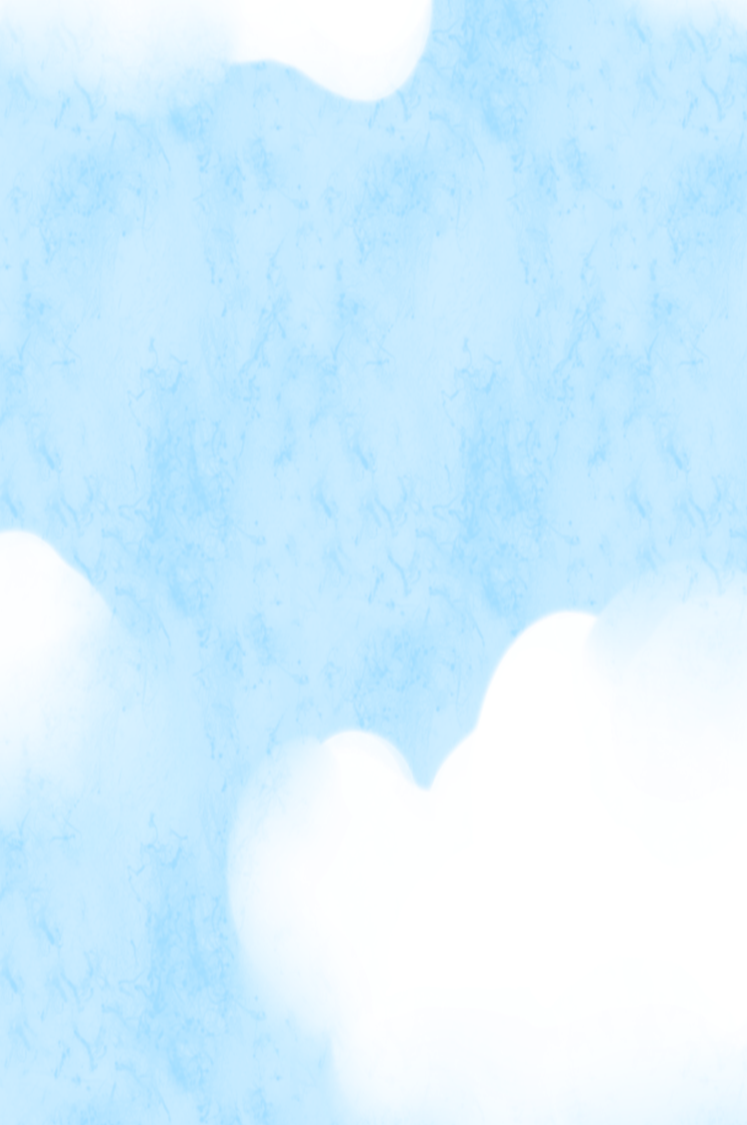 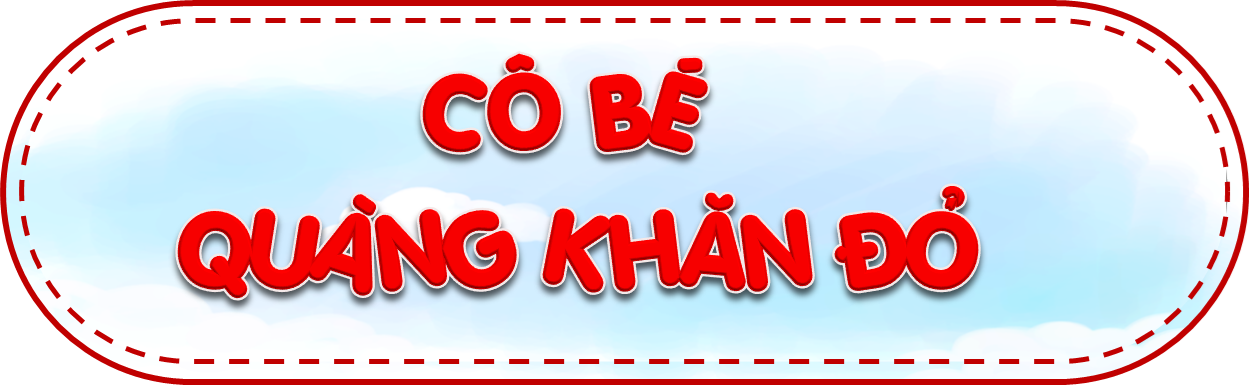 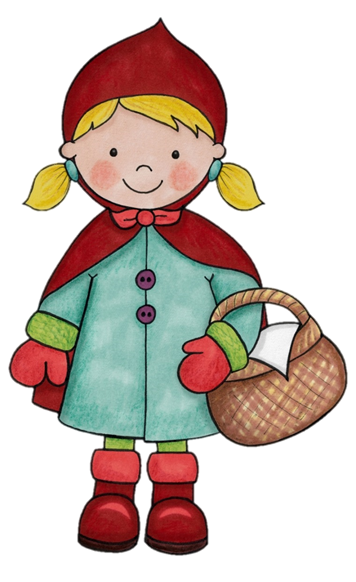 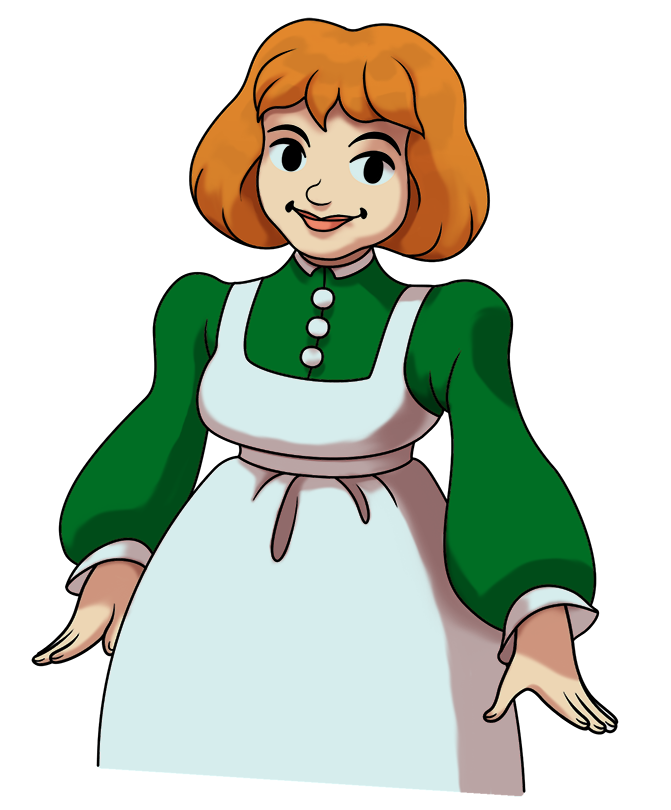 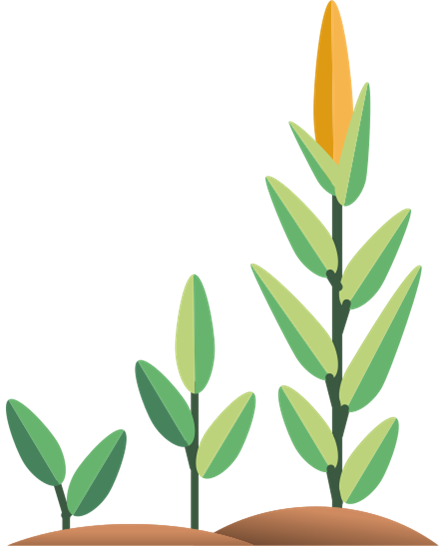 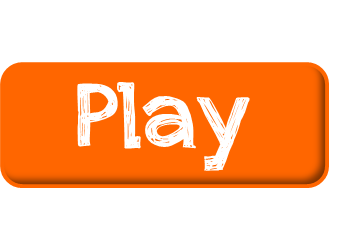 [Speaker Notes: Dẫn dắt: Mẹ giao nhiệm vụ cho KHĂN ĐỎ: mang bánh đến biếu bà. 
Hãy giúp KHĂN ĐỎ vượt qua rừng rậm để mang bánh đến biếu bà nhé!]
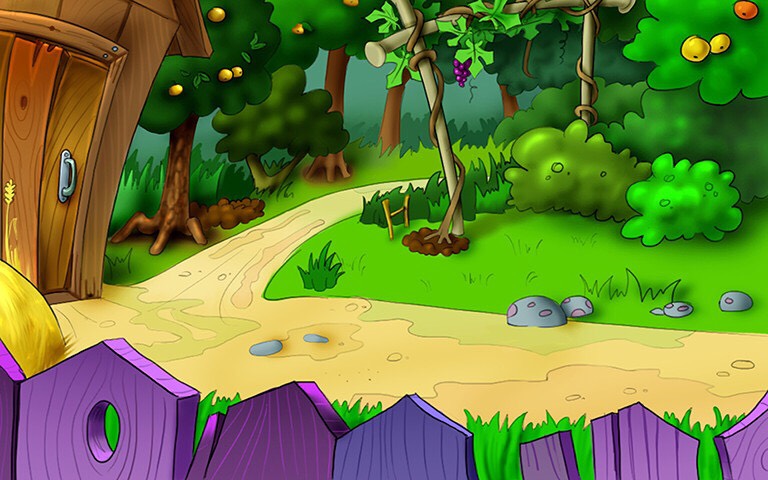 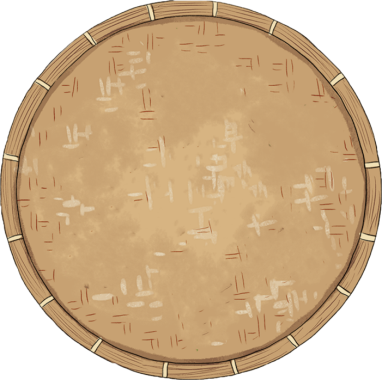 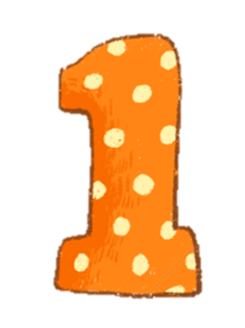 Sao gì chẳng mọc trên trời
Lập lờ dưới nước. Biển khơi là nhà?
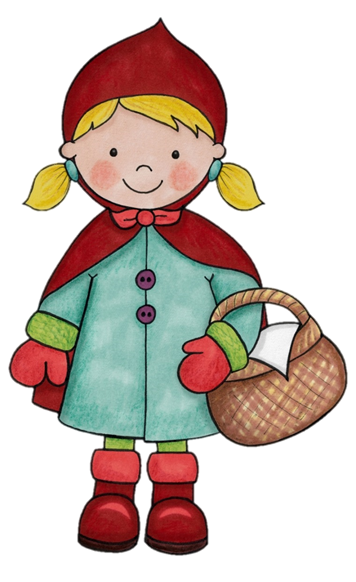 Sao biển
Sao băng
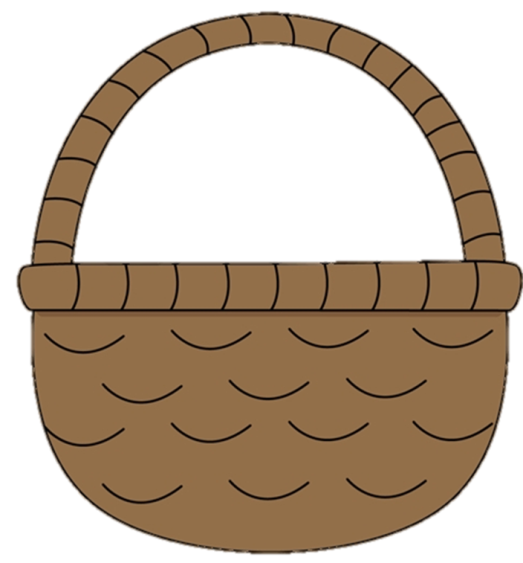 Ngôi sao
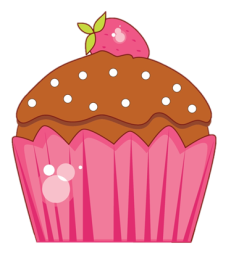 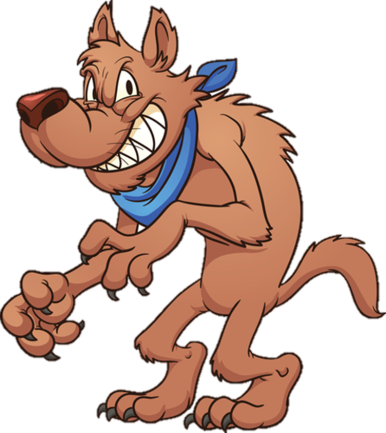 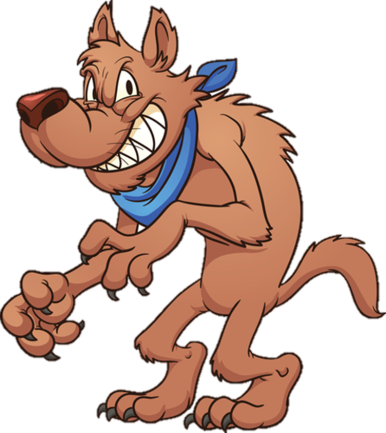 [Speaker Notes: Đúng  tặng bánh  thầy/cô nhấn vào hình chiếc bánh để đưa bánh vào giỏ  bấm phím mũi tên chuyển slide (trên bàn phím)]
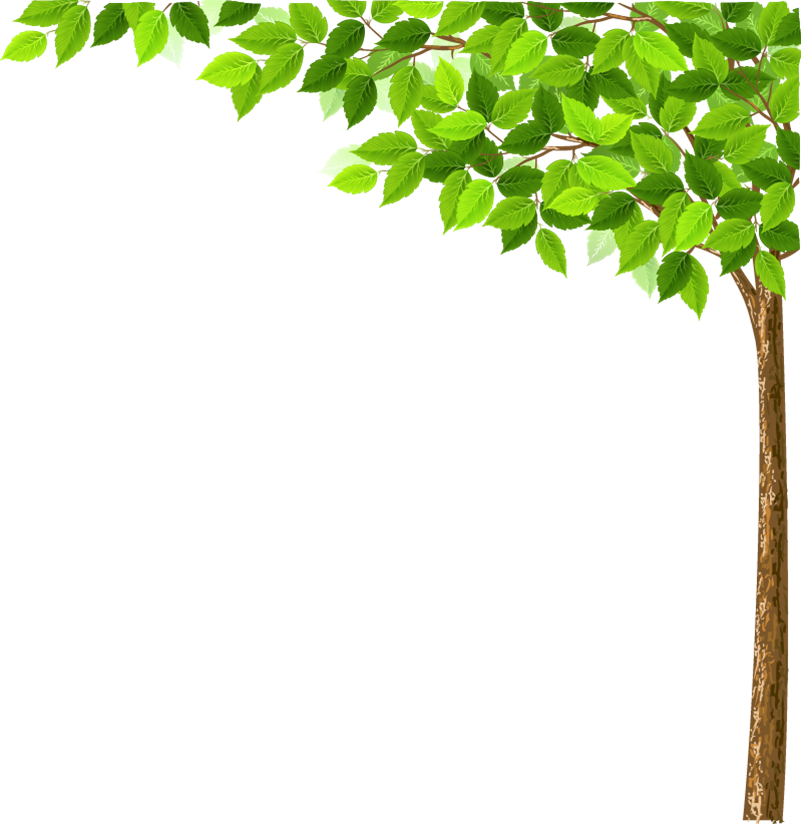 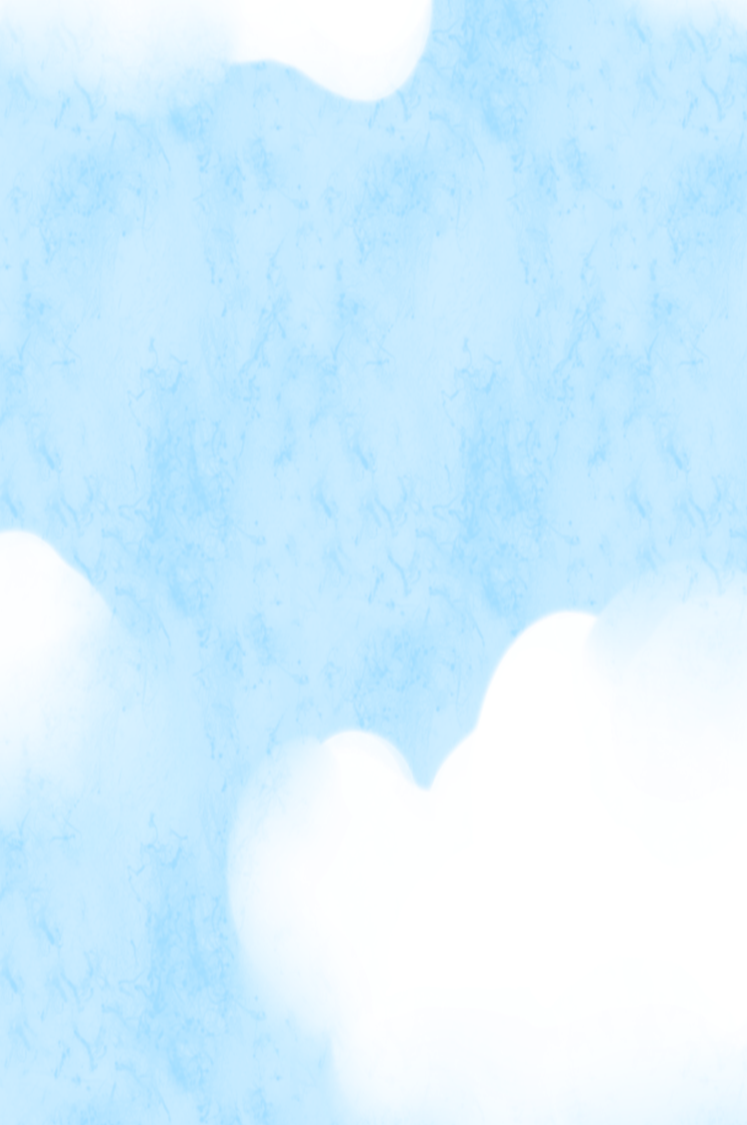 Chân gần đầu
Râu gần mắt
Suốt ngày co quắp
Mà nhảy rất hang
           Là con gì?
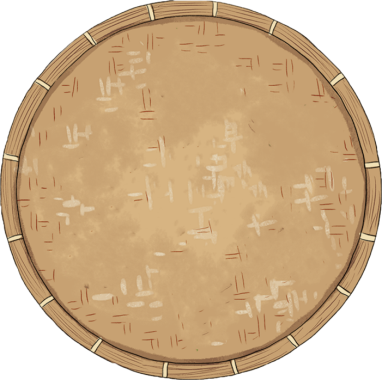 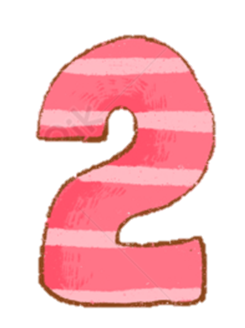 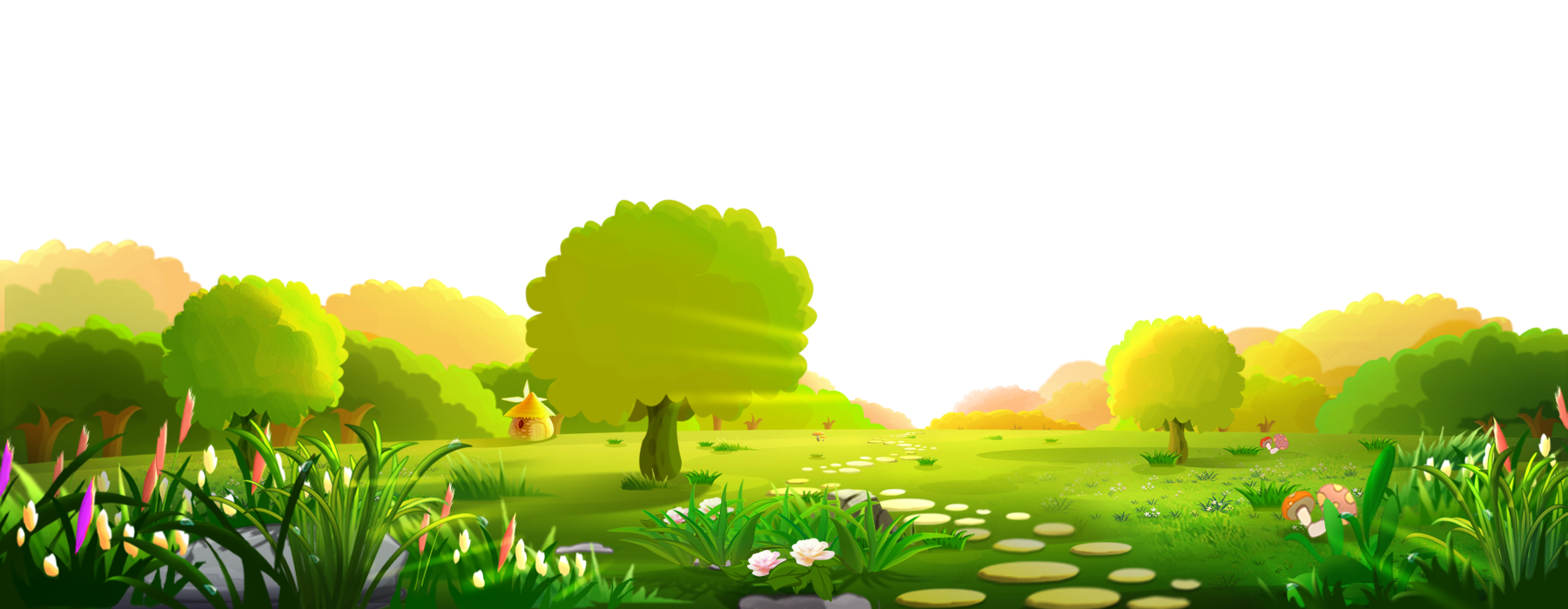 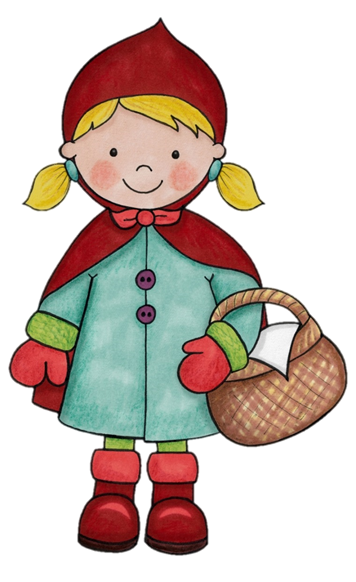 Con ếch
Con thỏ
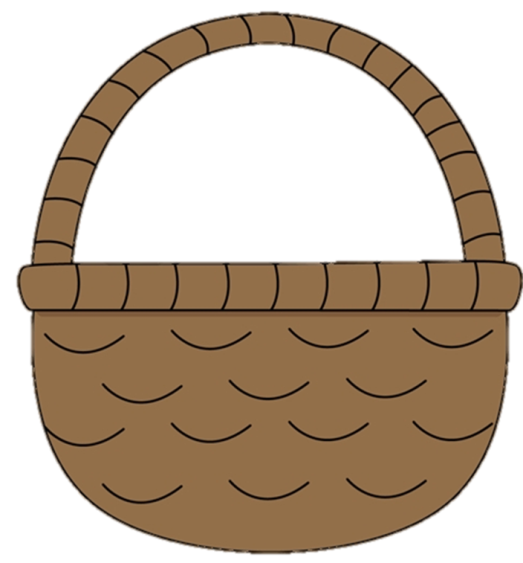 Con tôm
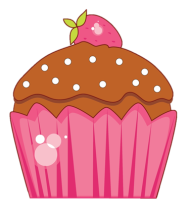 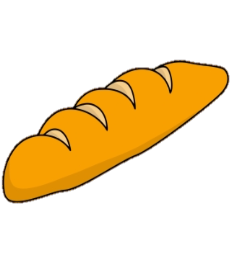 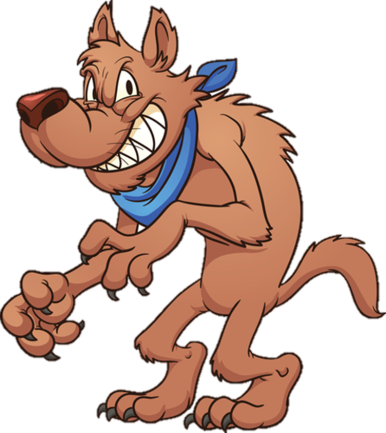 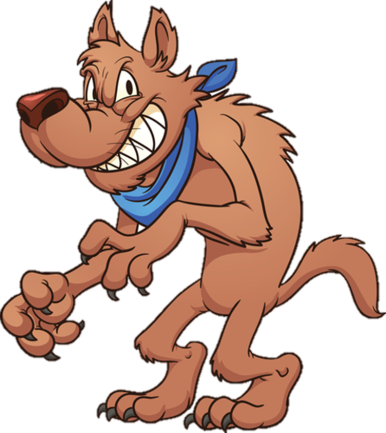 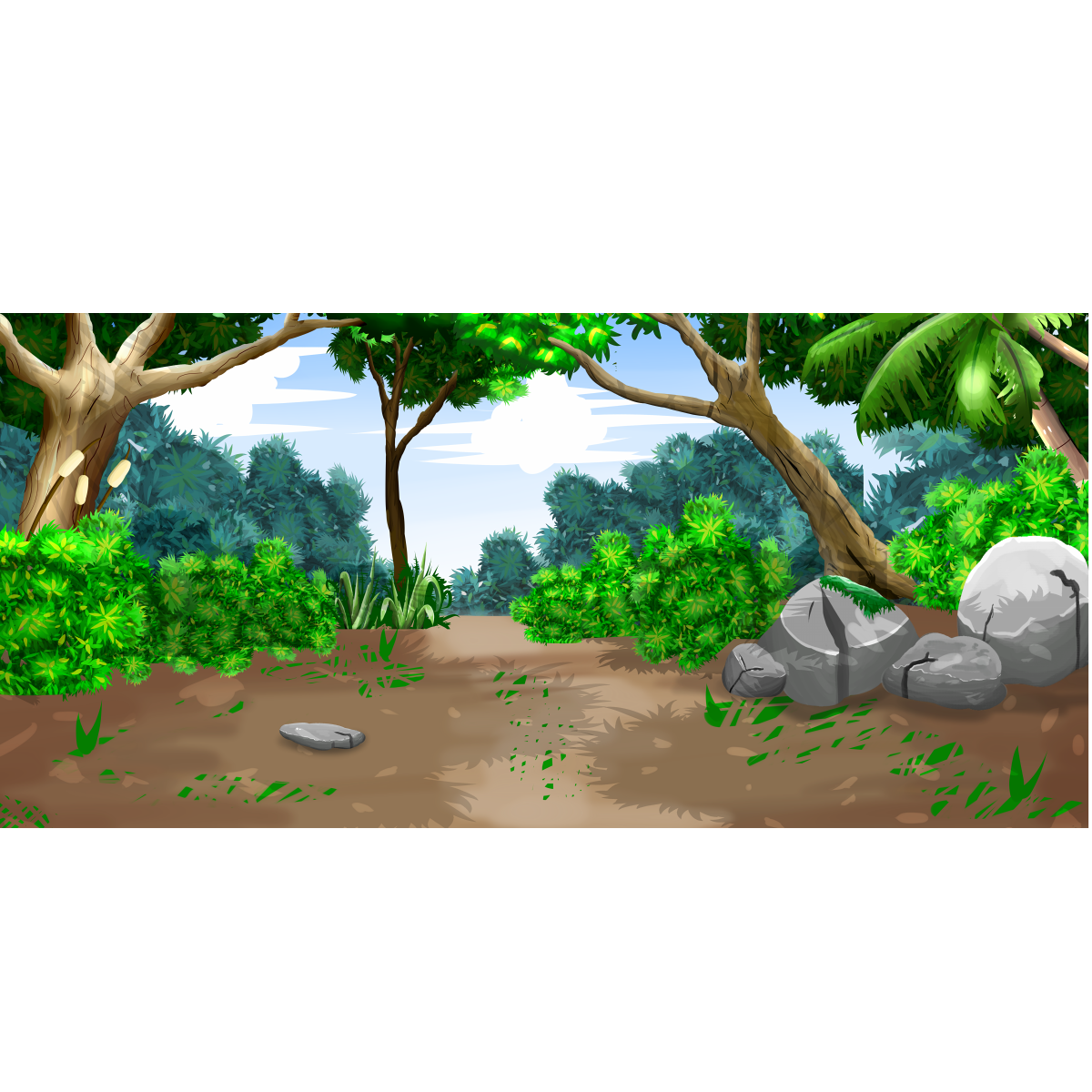 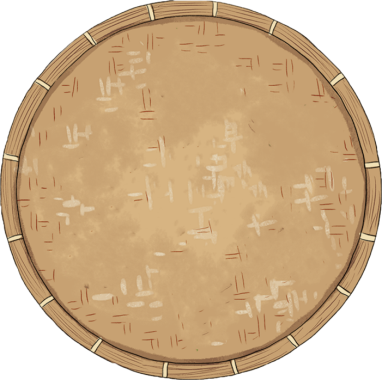 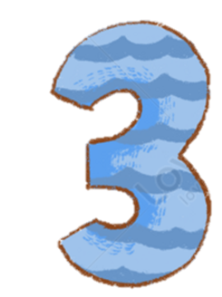 Con gì râu thịt vươn dài
Gặp mồi thì bắt, gặp tai phun mù?
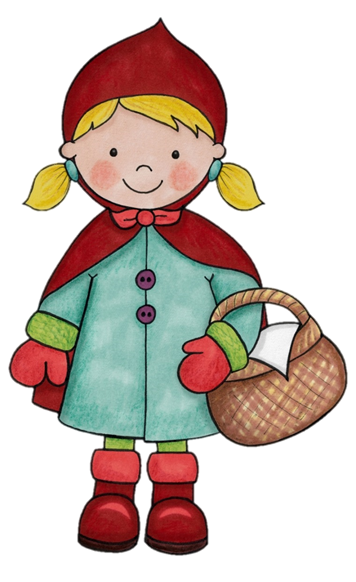 Con mực
Con rắn
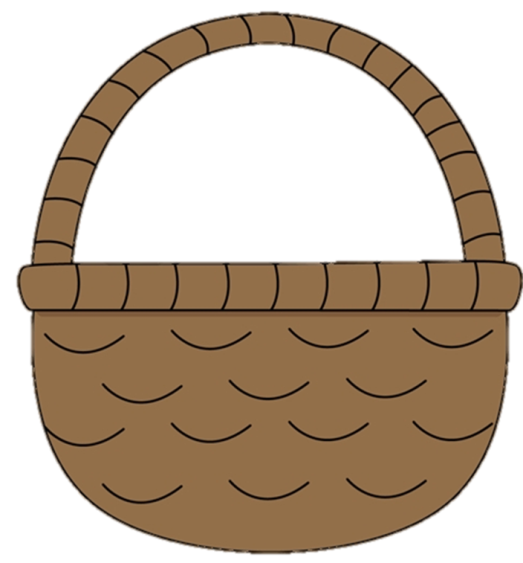 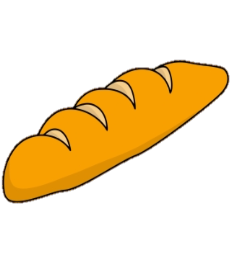 Con chuột
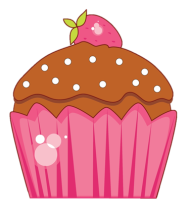 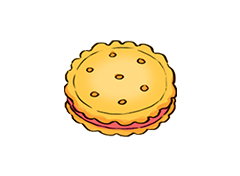 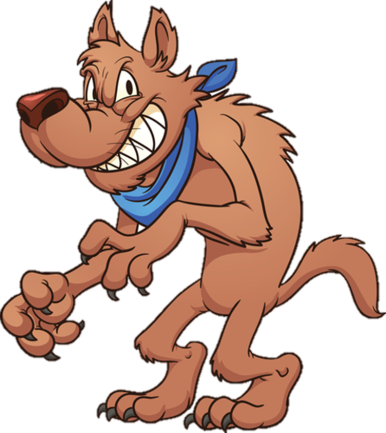 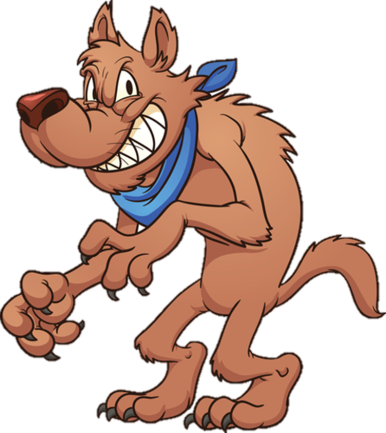 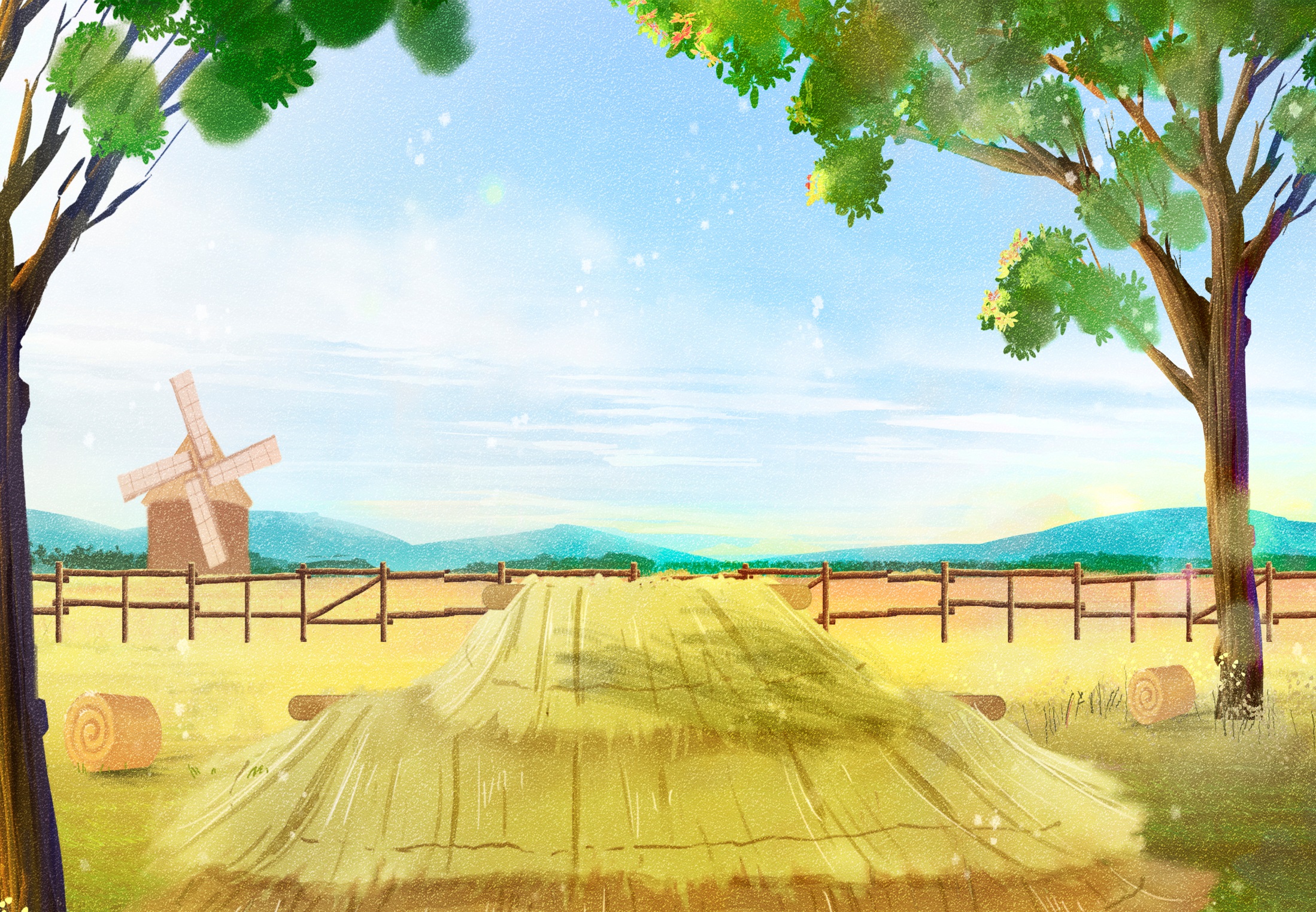 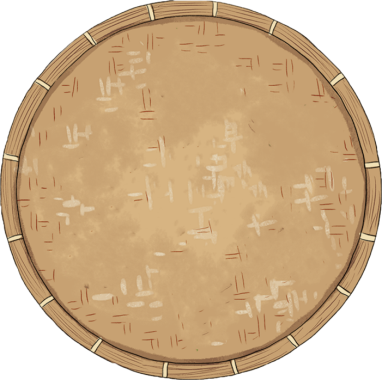 Cá gì sống ở biển khơi
Tên nghe không ốm, mắt thì rất tinh?
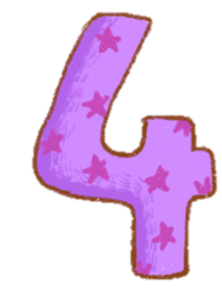 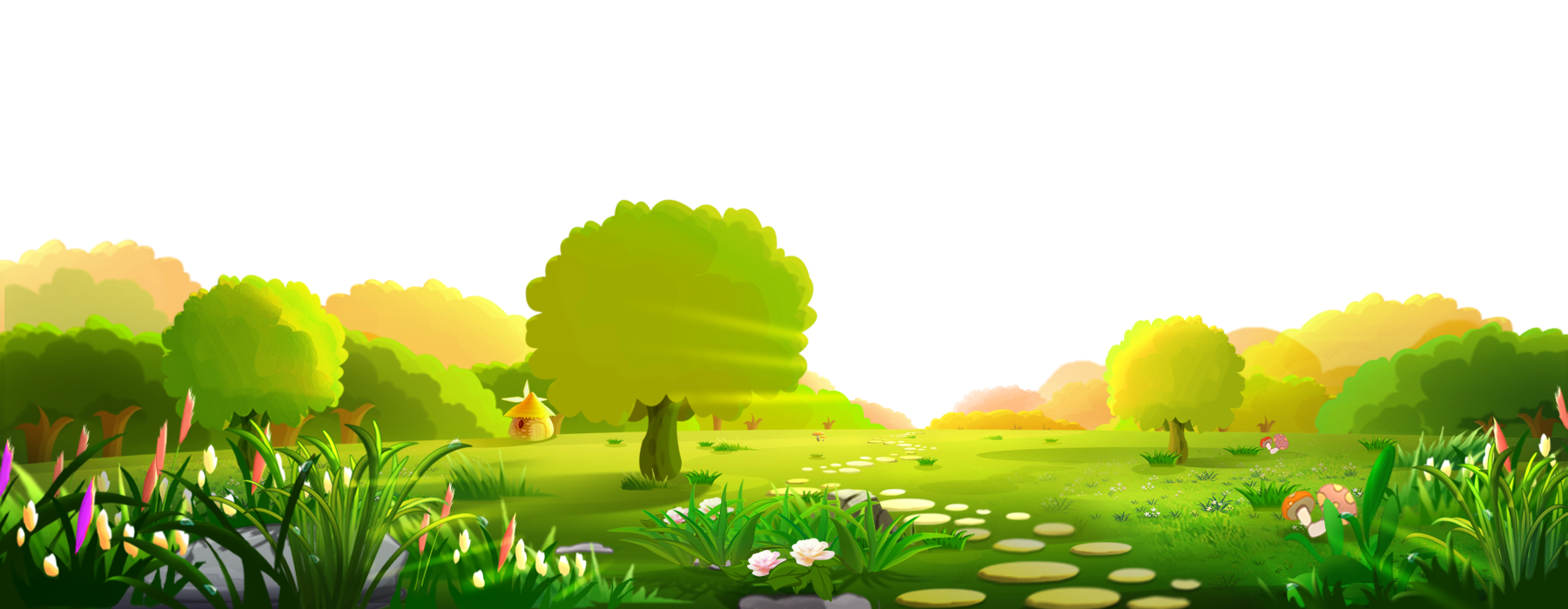 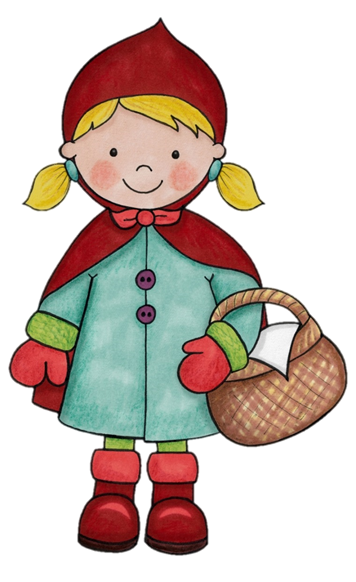 Cá heo
Cá mập
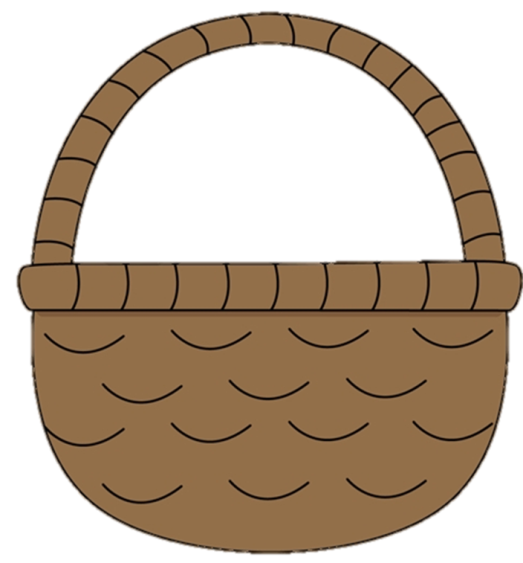 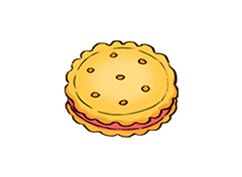 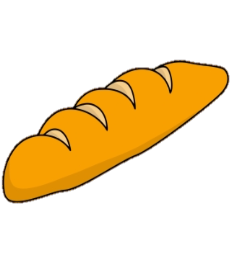 Cá voi
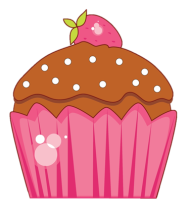 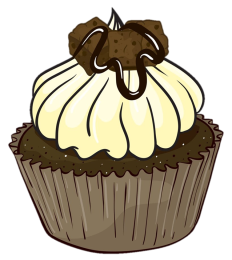 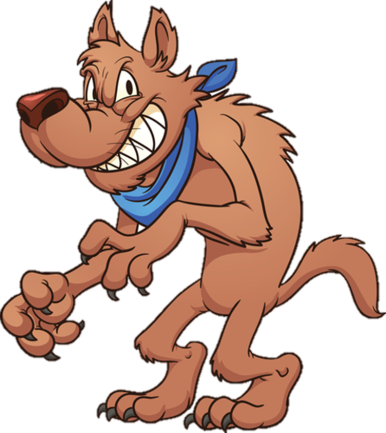 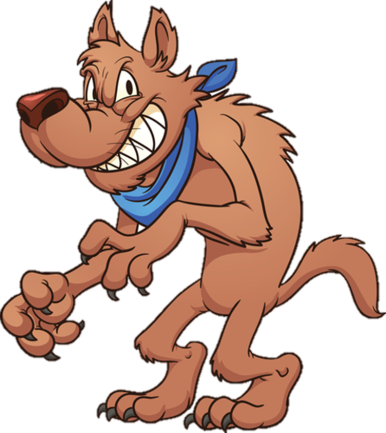 1. Nói tên các loài vật trong tranh.
rùa biển
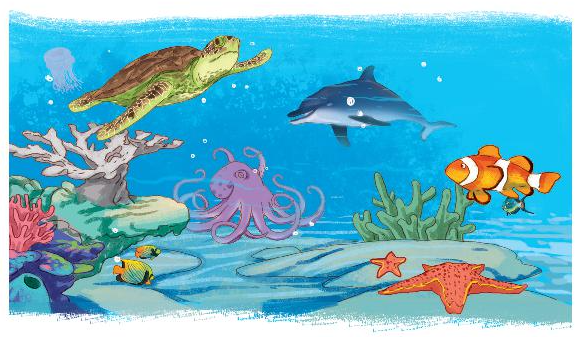 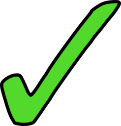 cá heo
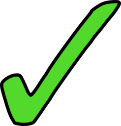 cá hề
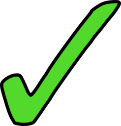 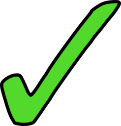 sao biển
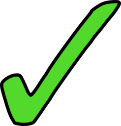 bạch tuộc
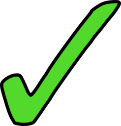 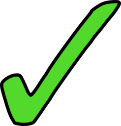 san hô
cá
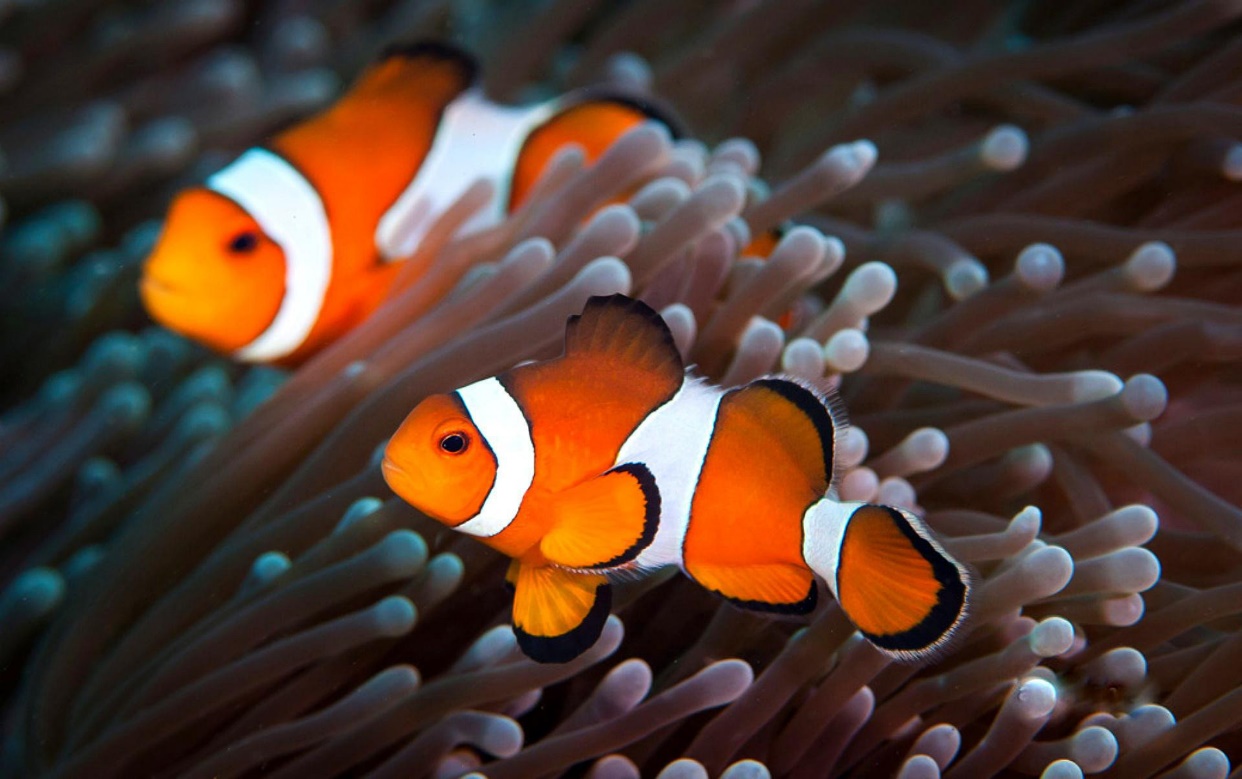 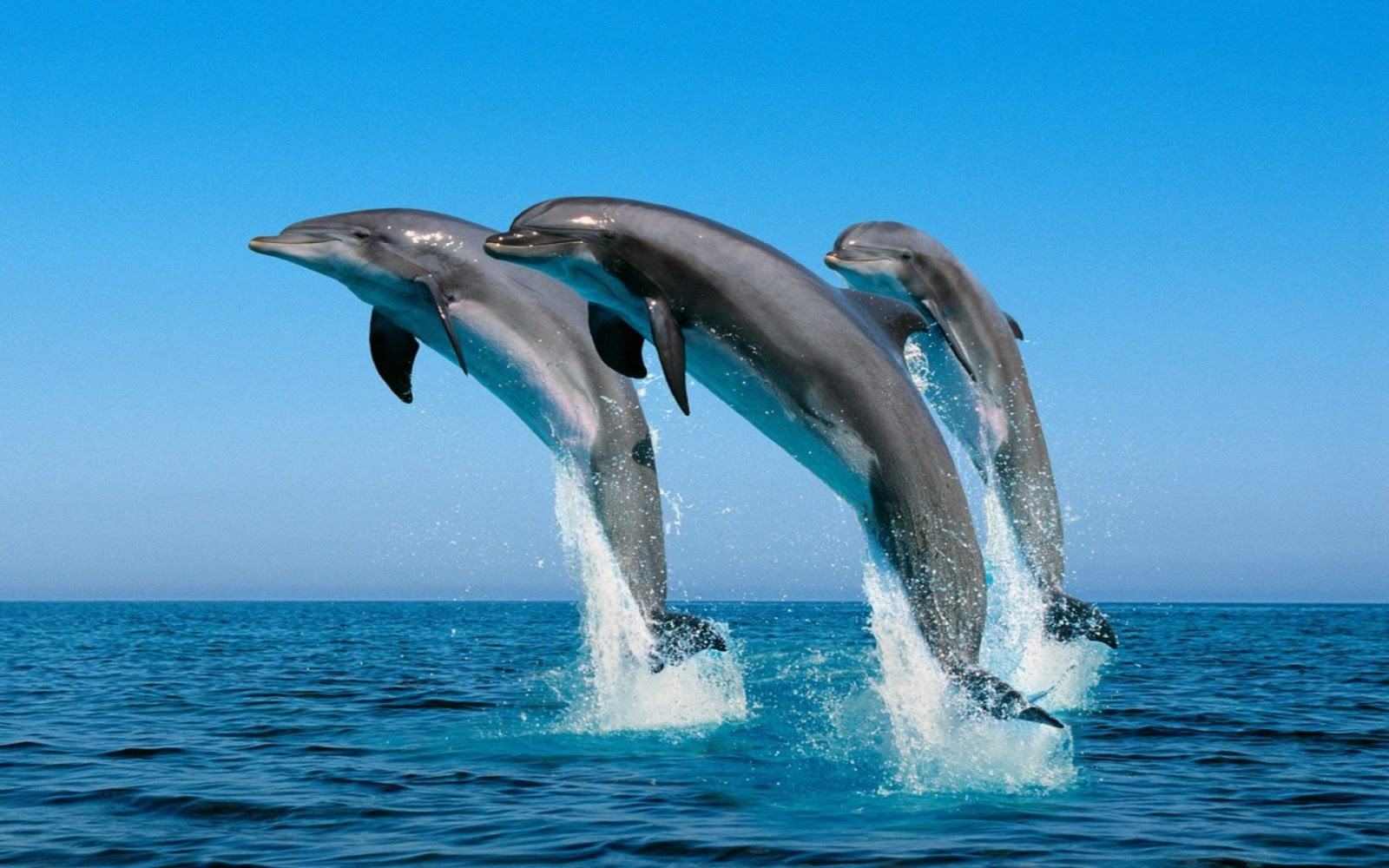 cá hề
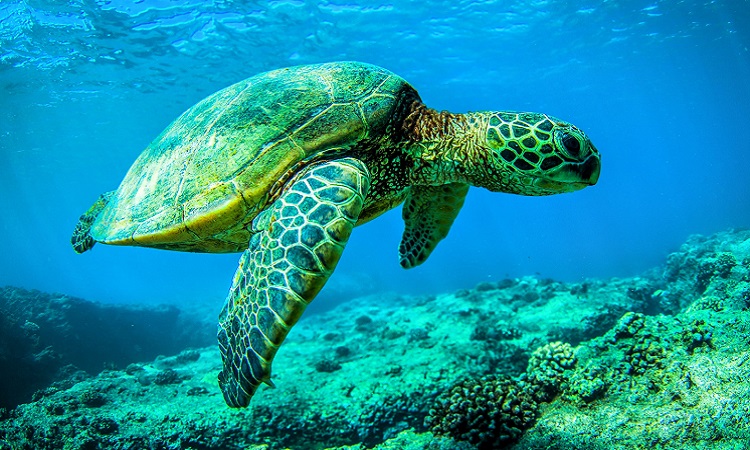 cá heo
rùa biển
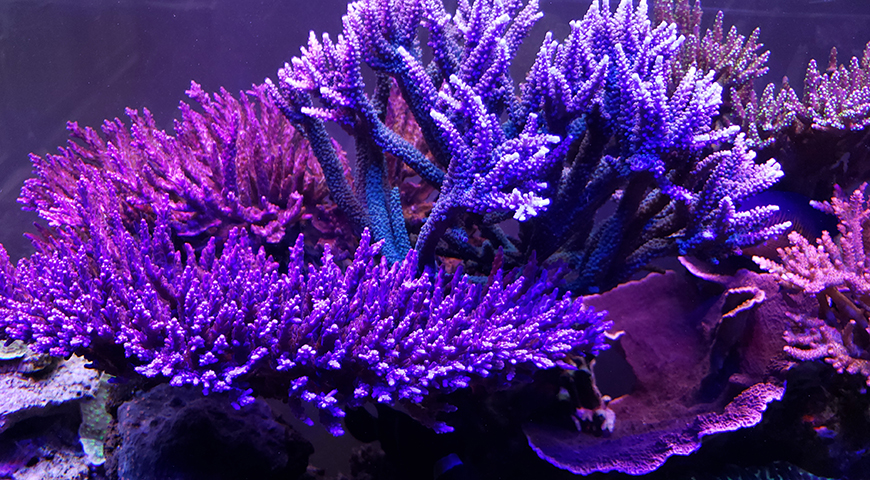 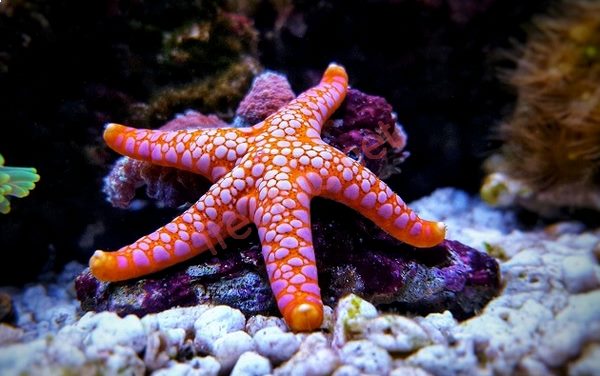 san hô
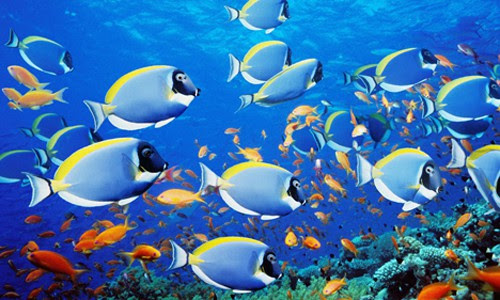 sao biển
cá biển
2. Kết hợp từ ngữ ở cột A với từ ngữ ở cột B để tạo câu nêu hoạt động.
B
A
bơi lội trong làn nước xanh.
Những con còng gió
đuổi nhau trên bãi cát.
Chim yến
làm tổ trên vách đá ven biển.
Các loài cá
3. Chọn dấu chấm hoặc dấu phẩy thay cho ô vuông.
,
Cả một thế giới sinh động     rực rỡ đang chuyển động dưới đáy biển     Cá hề      cá ngựa      mực ống        sao biển      tôm      cua len lỏi giữa rừng san hô      Chú rùa  biển thân hình kềnh càng đang lững lờ bơi giữa đám sinh vật đủ màu sắc
,
.
,
.
,
,
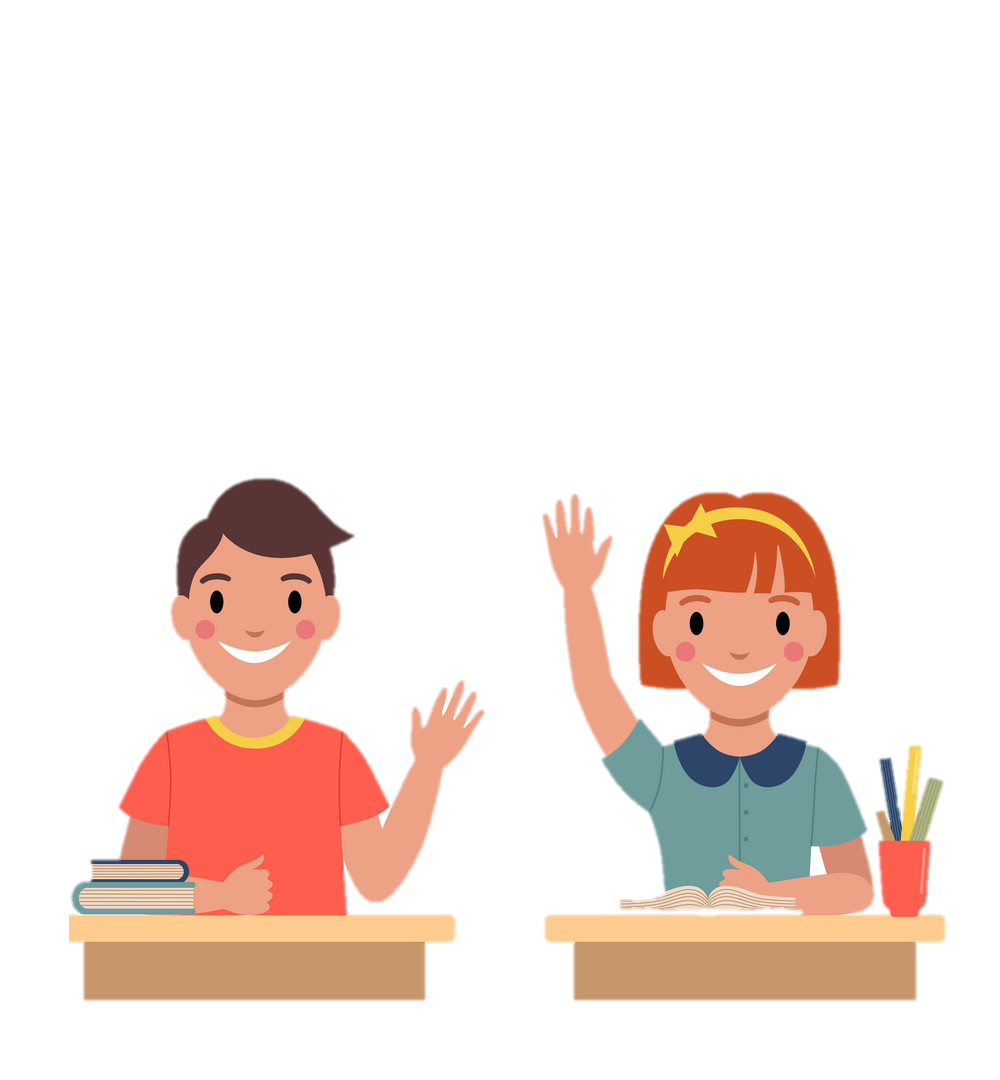 .
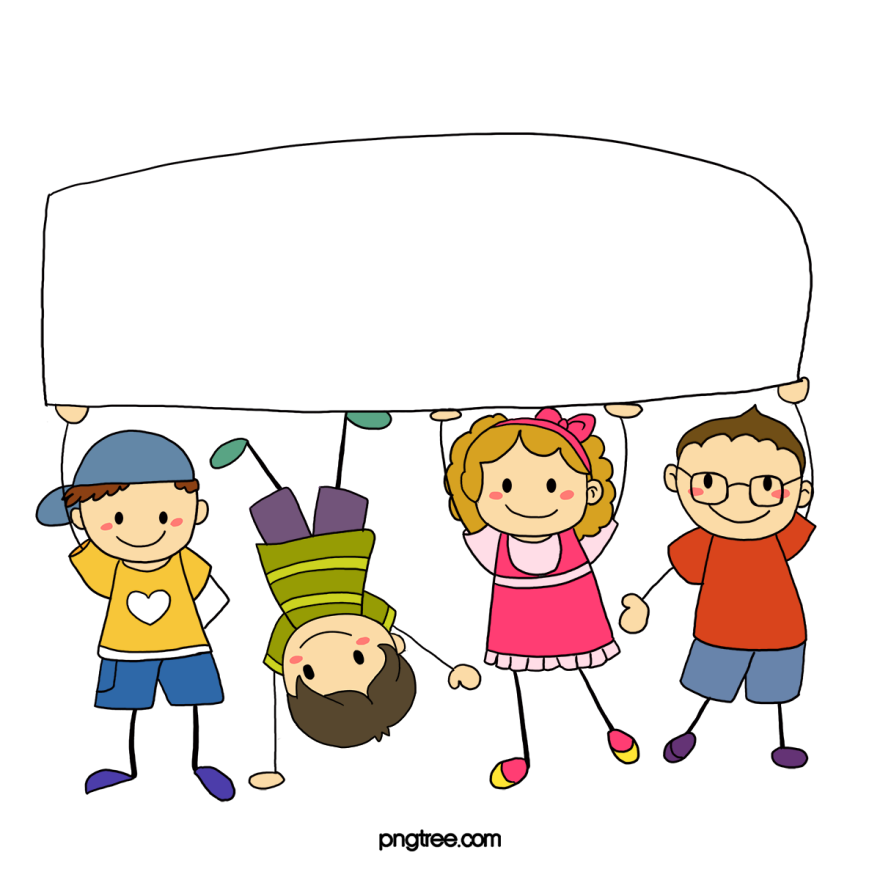 DẶN DÒ
TẠM BIỆT CÁC CON!